Practical School Application of 
Cloud Chambers for 
Various Education Subjects
 1 Takehiro Toda, 2 Takeshi Iimoto
 1 RADO corporation(RADO) /Member of Japanese volunteer’s Expert Team (JVET), Toyama, Japan.
 2 The University of Tokyo (U Tokyo)/Coordinator of JVET, Tokyo, Japan.            INDICO ID #289
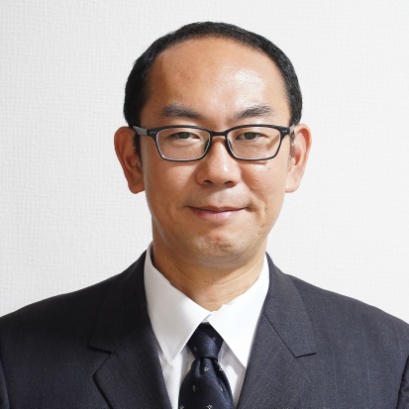 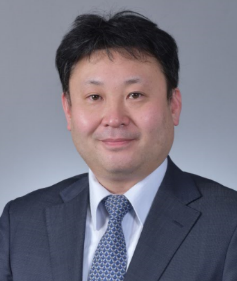 Why is Cloud Chamber for School Education?
Types and characteristics of cloud chambers and their current main educational purposes
Cloud Chamber is a revolutionary device that allows us to see tracks of radiation. Cloud chambers have been mainly used in the field of radiation and nuclear science education. However, we believe that this device has great potential to be used for various educational subjects. 
For example, in arithmetic, students can learn line graphs by using a cloud chamber to count the number of radiation changes over time.
In high school math, students can use the graph to calculate the half-life of a substance or study exponential functions.
Students can also learn to apply the theorem of the three squares by measuring the length of a radiation path using a cloud chamber.
In geography, the cloud chamber experiment is also useful for considering nuclear power generation as one of the solutions to the world's energy problems.
In geology, students can use cloud chambers to learn about rocks that emit radiation.
In the field of meteorology, cloud chambers can be used to learn about the process of cloud formation.
In this way, the cloud chamber can be used in a variety of subjects and grade levels.
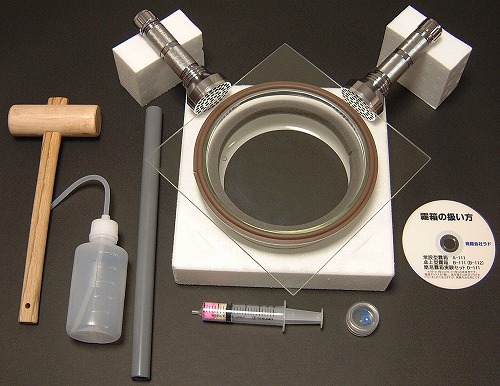 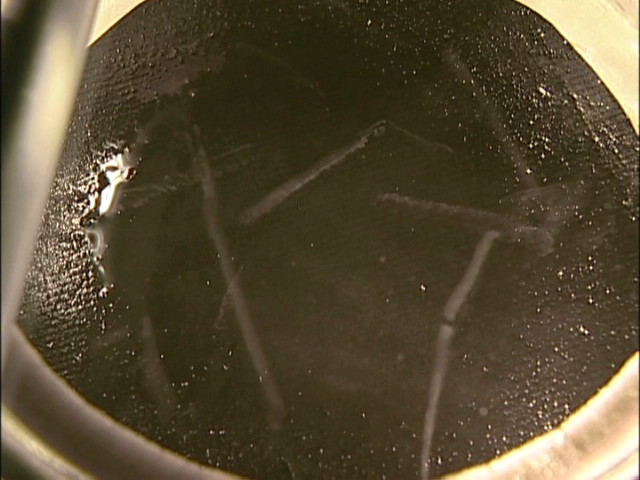 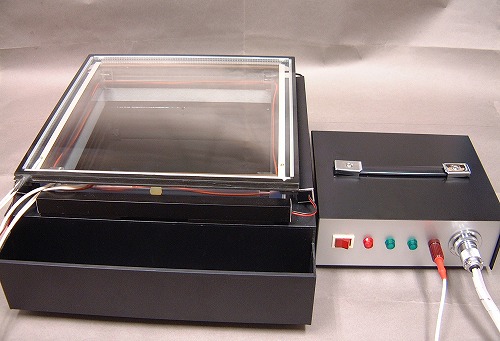 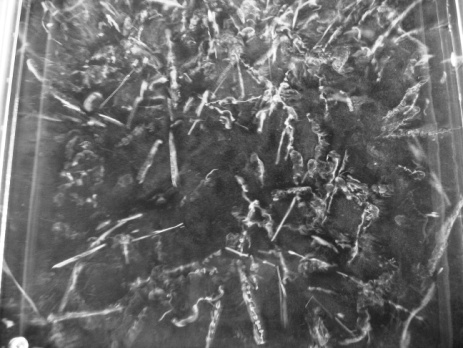 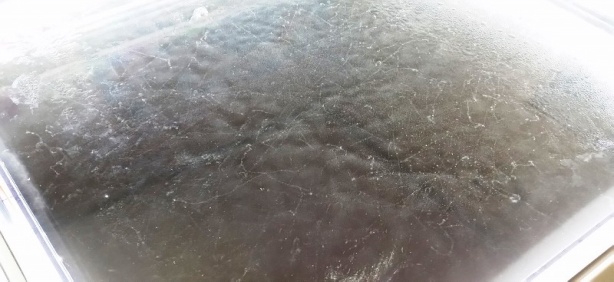 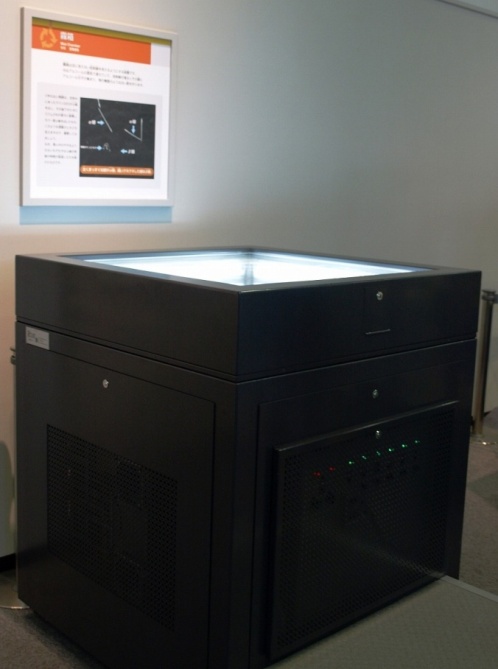 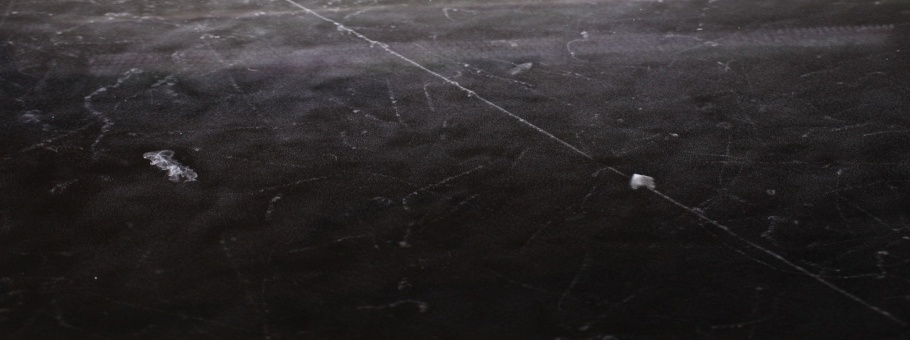 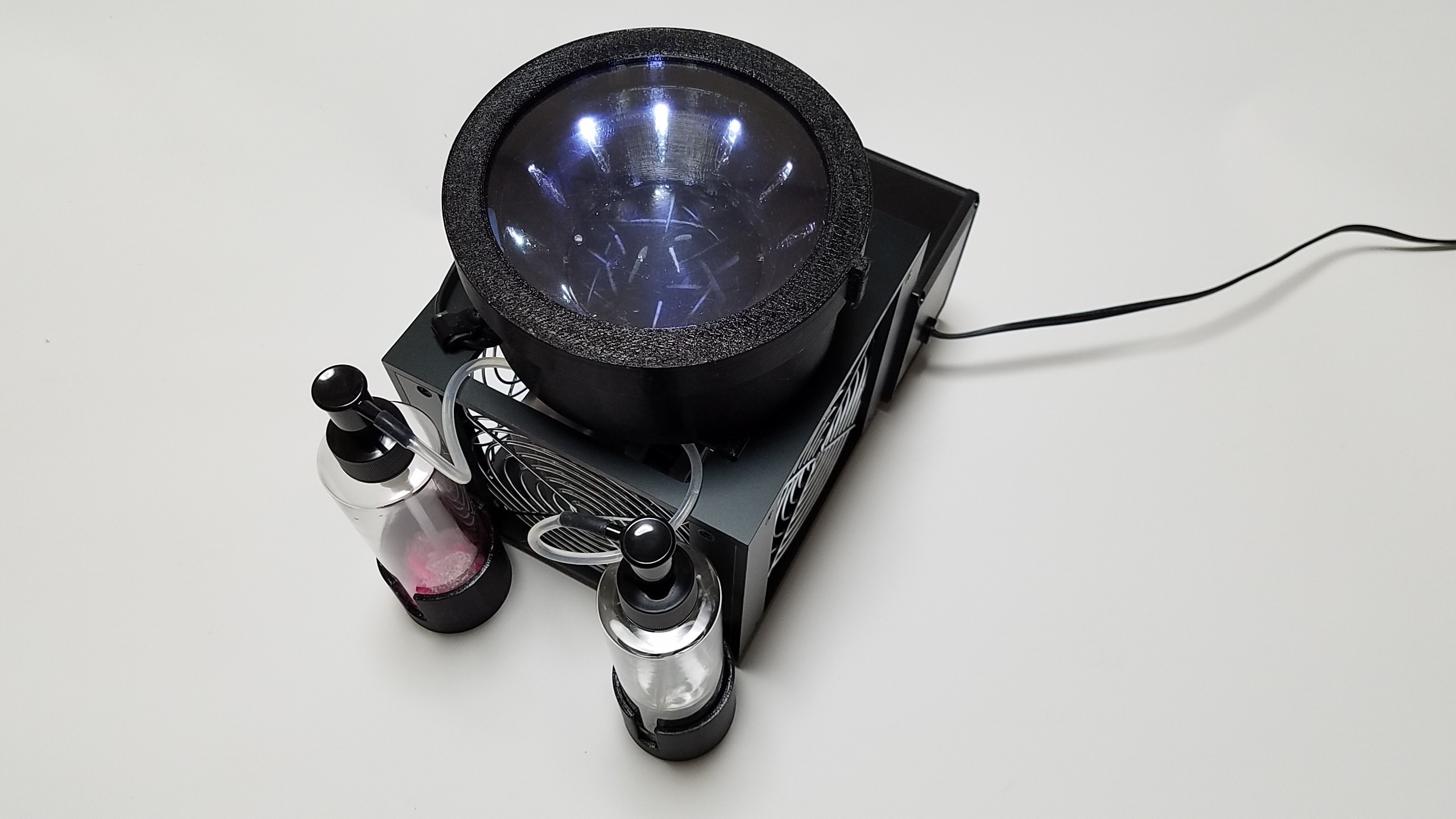 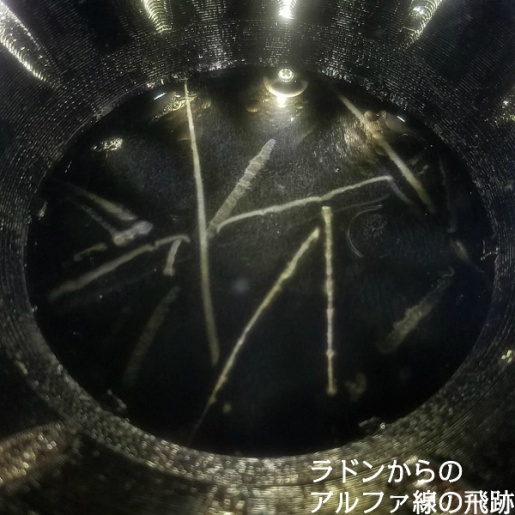 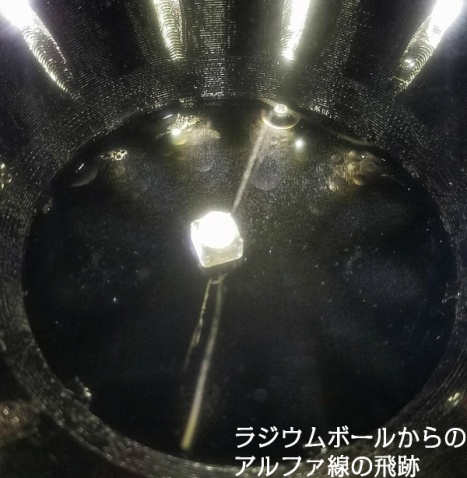 Practical School Application of Cloud Chambers for Various Education Subjects
The table below shows some examples of its possibility following the Japanese official syllabus.
Educational Application of Cloud Chambers Targeting Each Generation Level
To assist educators in Member States, sample lesson plans for radiation education using different types of cloud chambers have been prepared. 
These sample plans, document "Educational Application of Cloud Chambers Targeting Each Generation Level", show cloud chamber applications for different generations, from elementary school students to high school students.
These plans include not only science, but also various subjects such as geography, history, political economy, and mathematics. There are 28 such plans in total.
The document is uploaded and available for download on the following website: https://jvet.jp/fruits
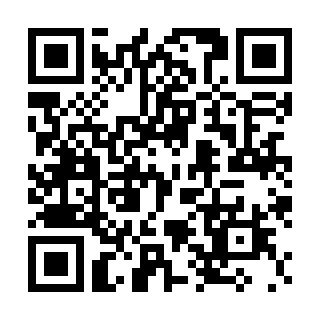 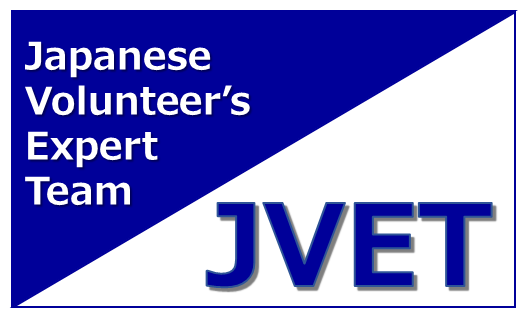 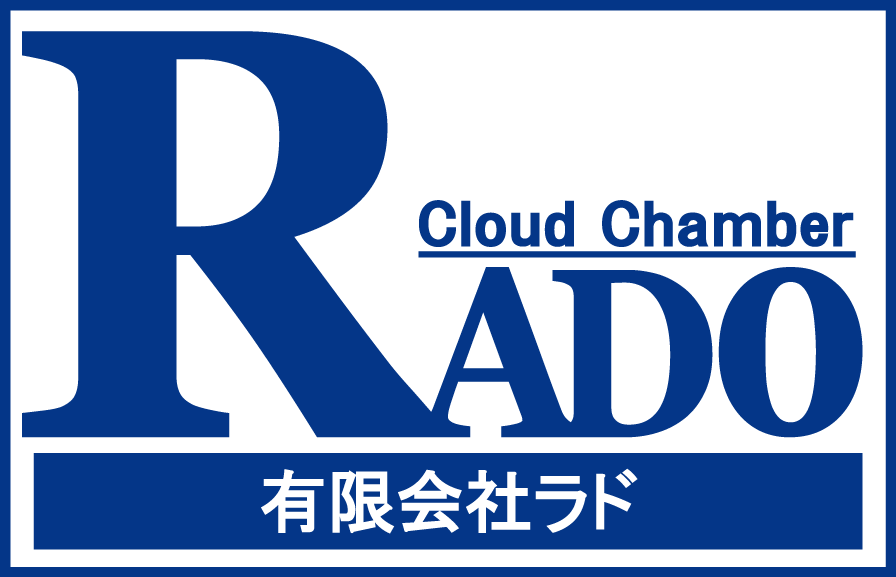 International Conference on Nuclear Knowledge Management and Human Resources Development:
 Challenges and Opportunities